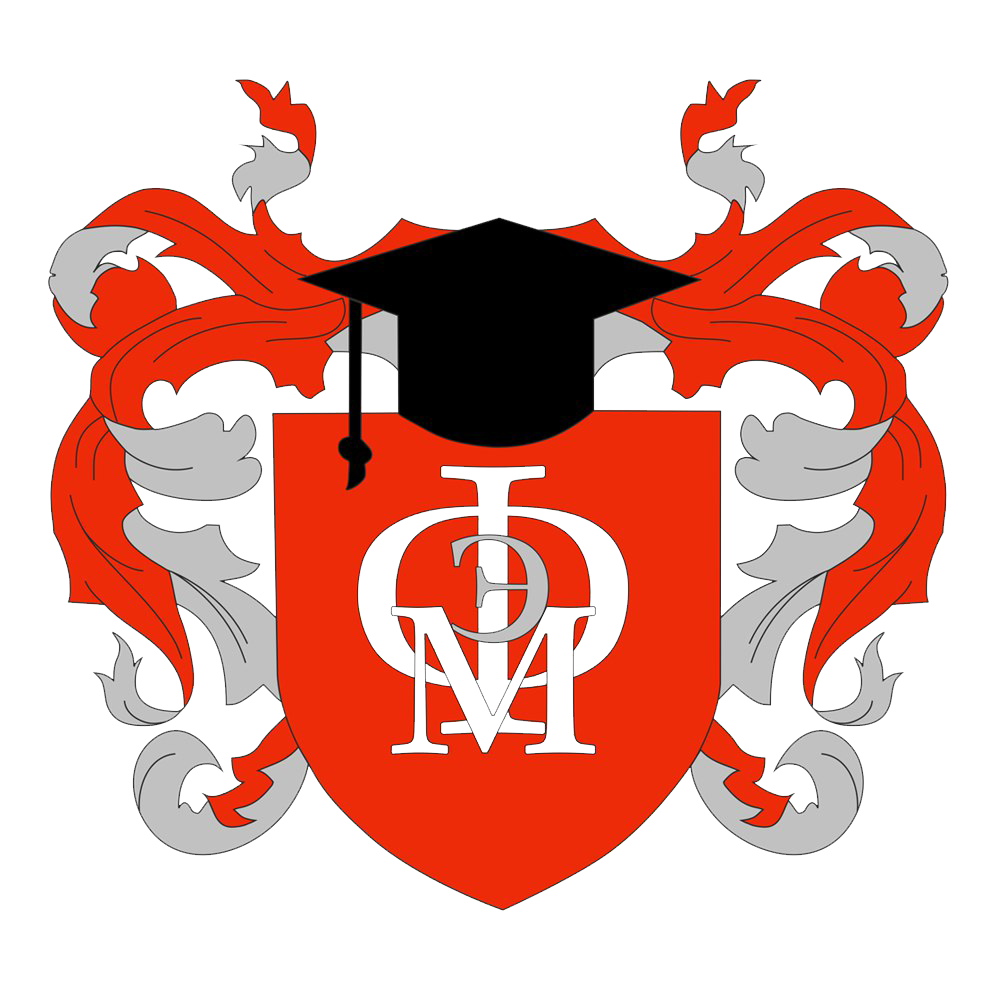 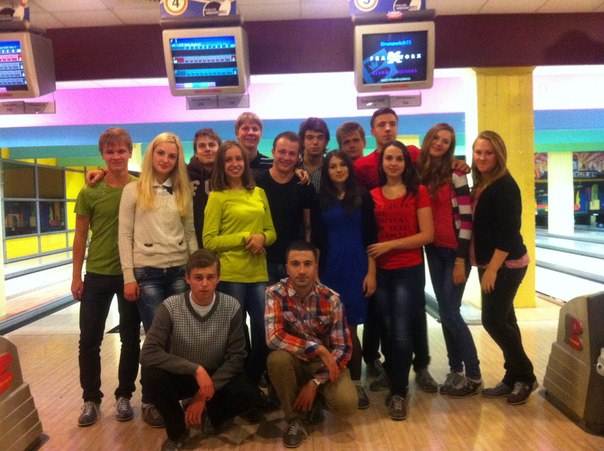 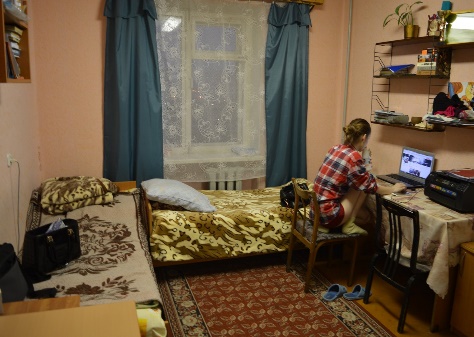 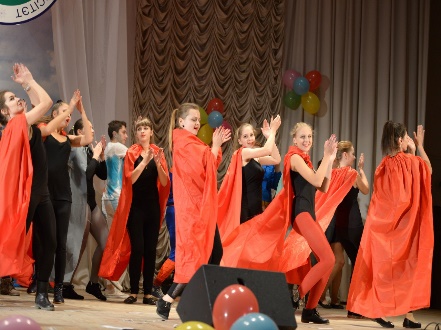 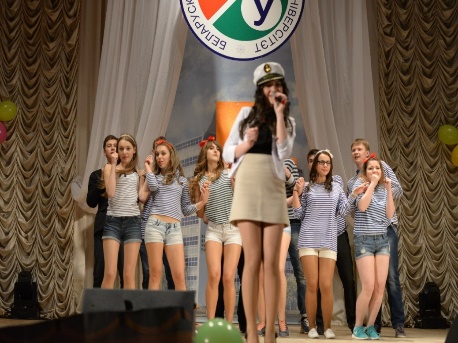 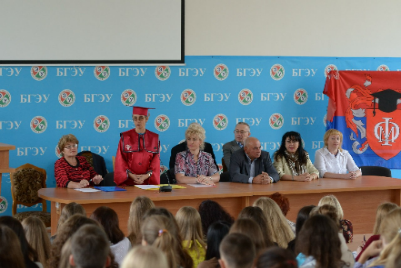 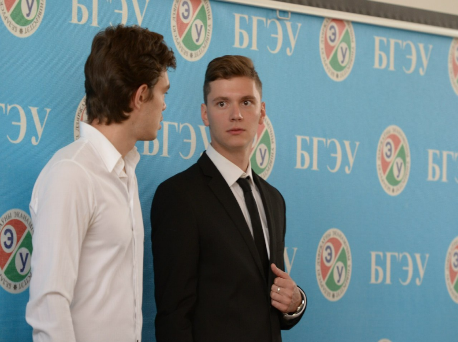 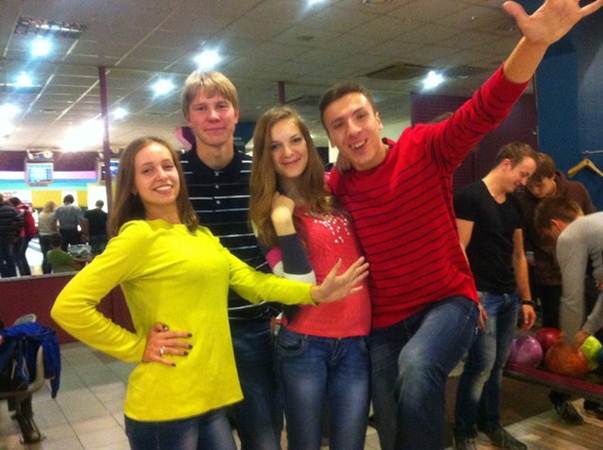 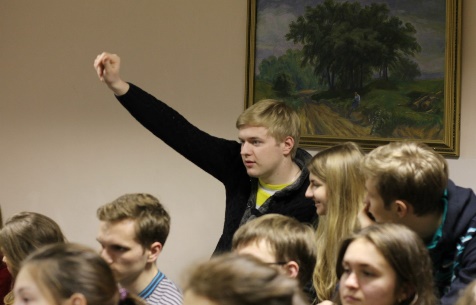 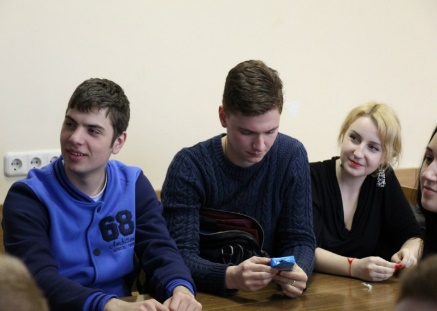 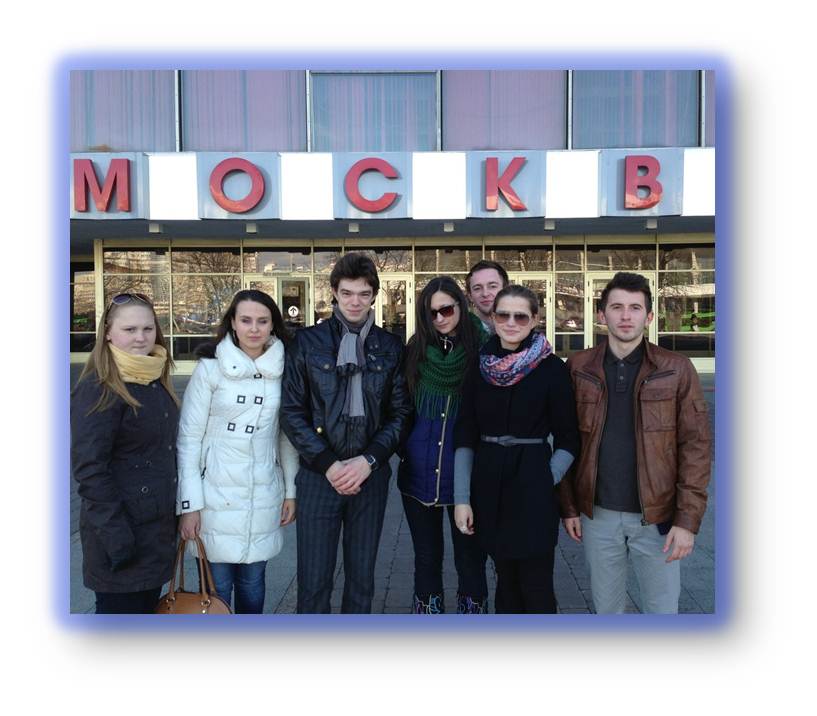 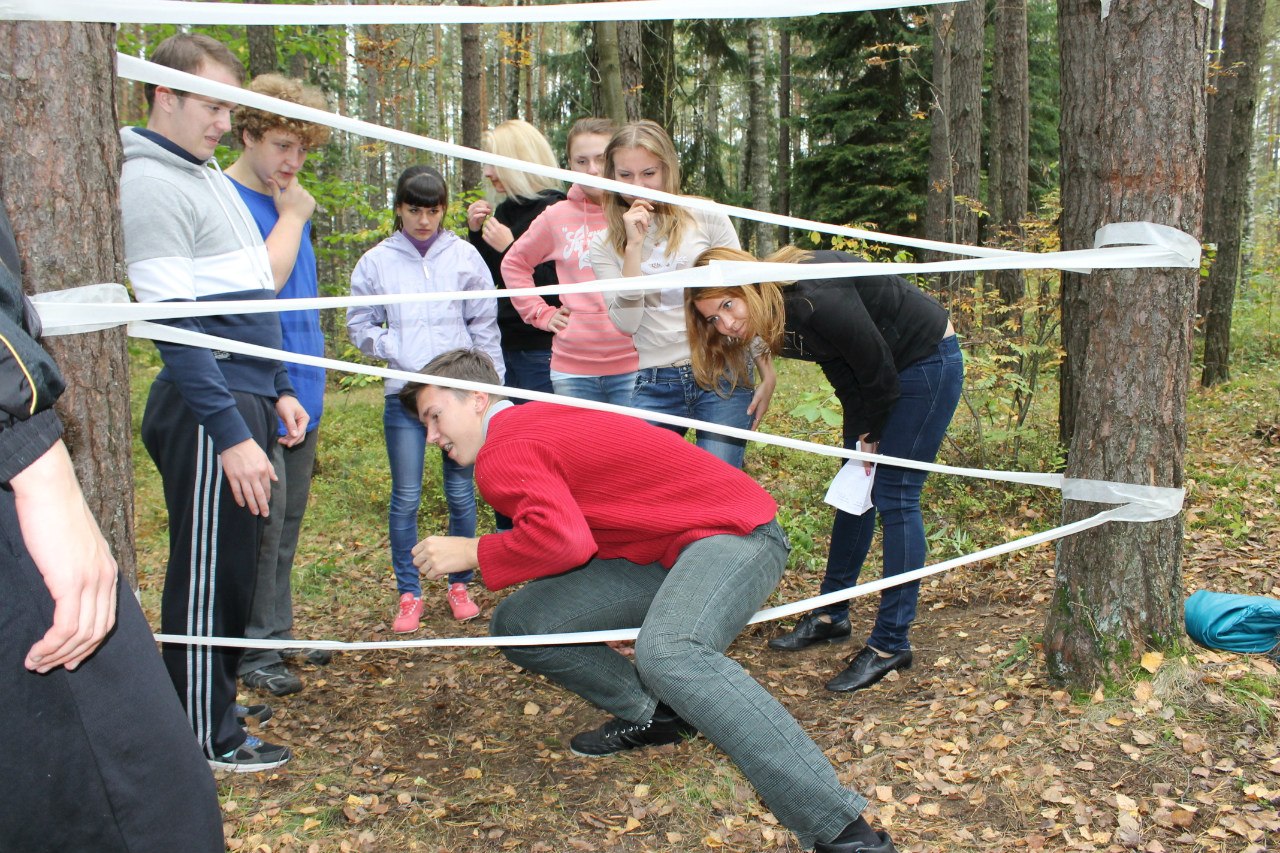 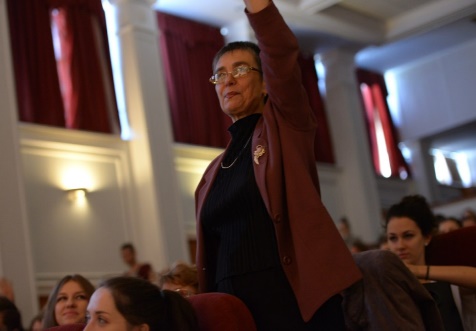 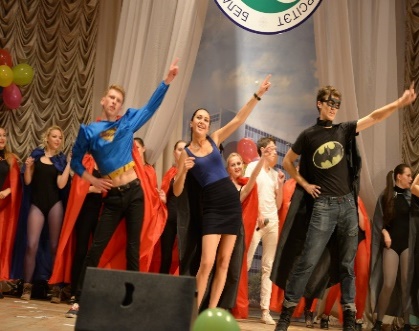 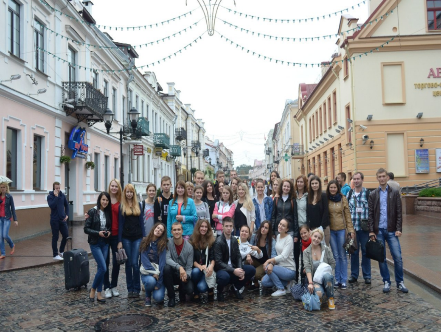 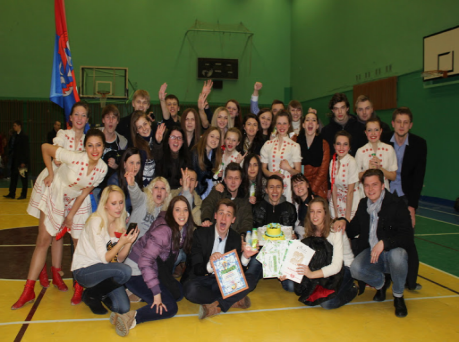 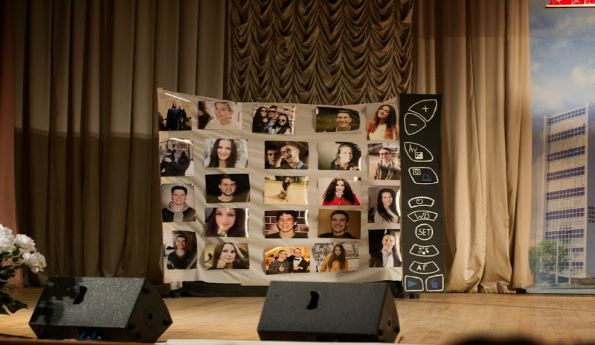 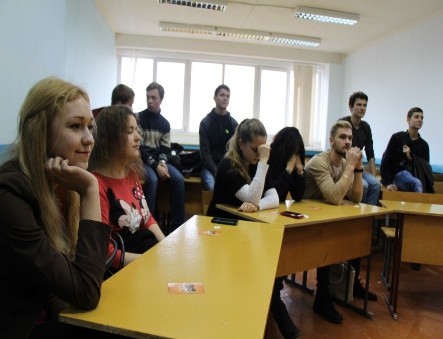 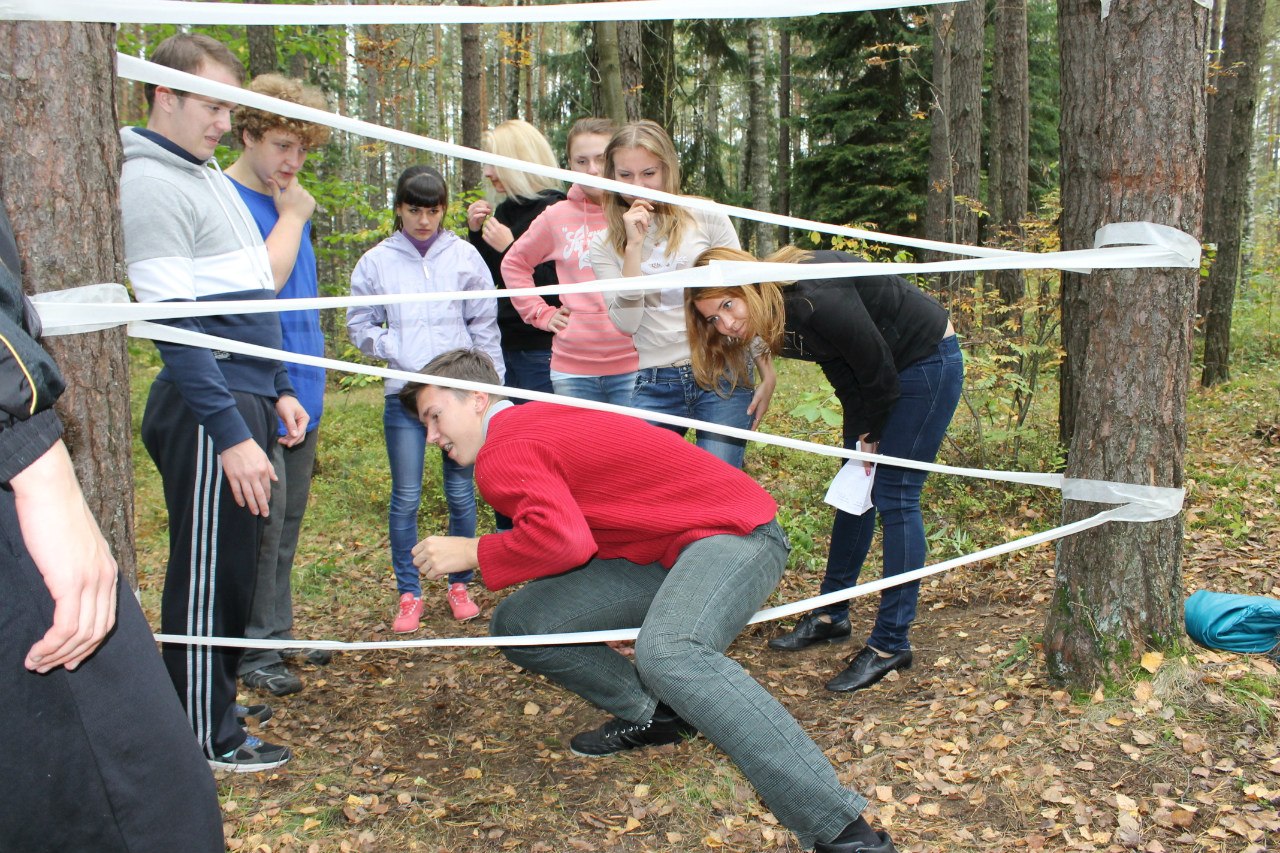 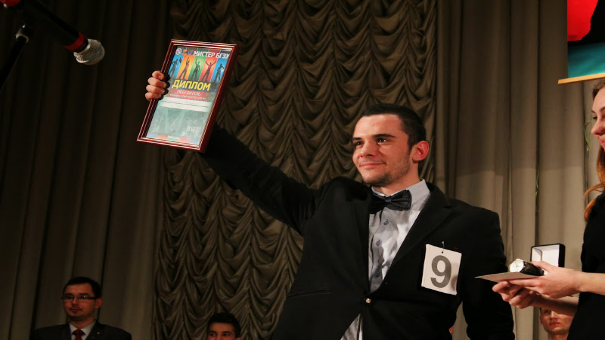 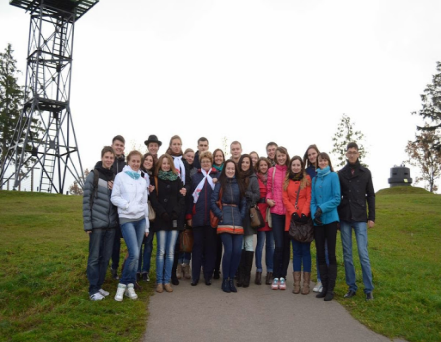 Студенческий совет факультета экономики и менеджмента
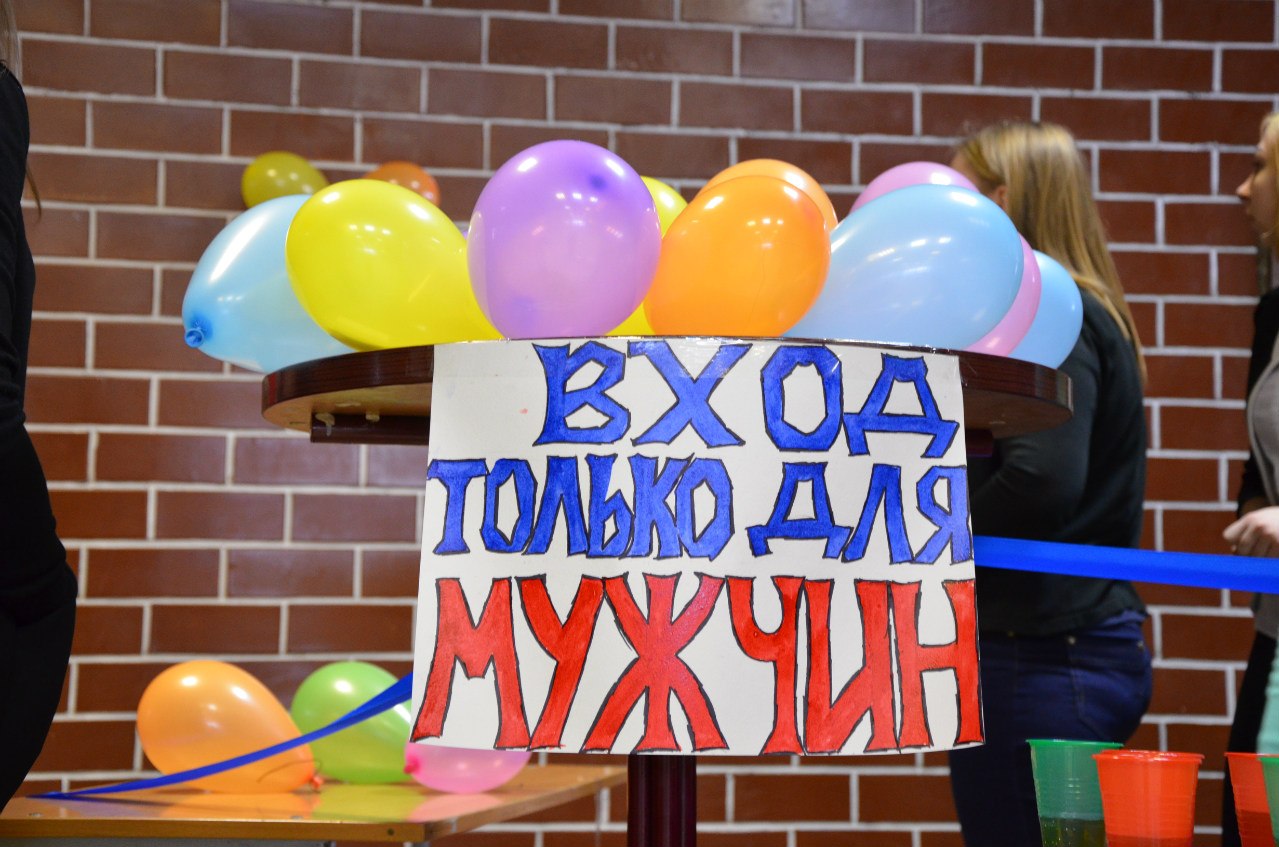 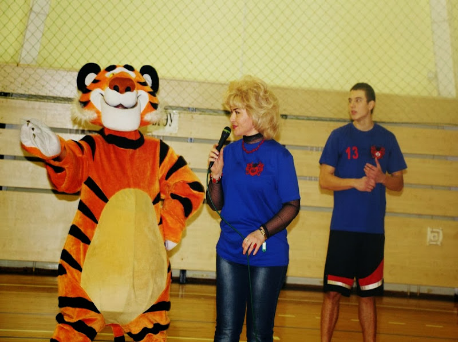 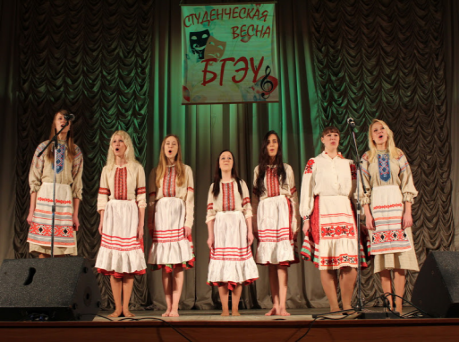 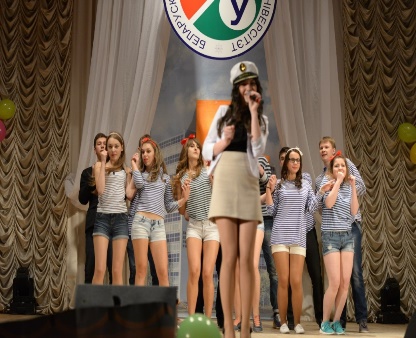 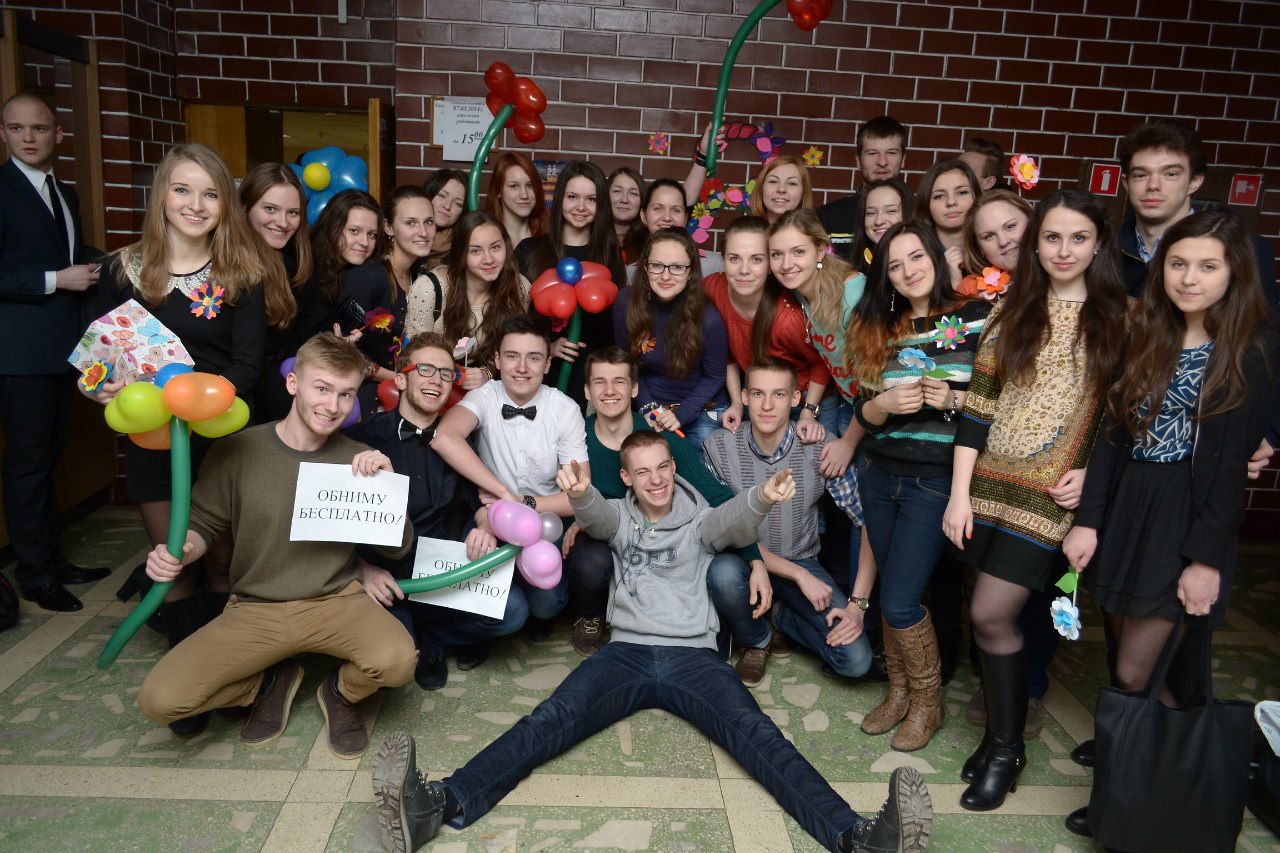 Структура студенческого совета ФЭМ
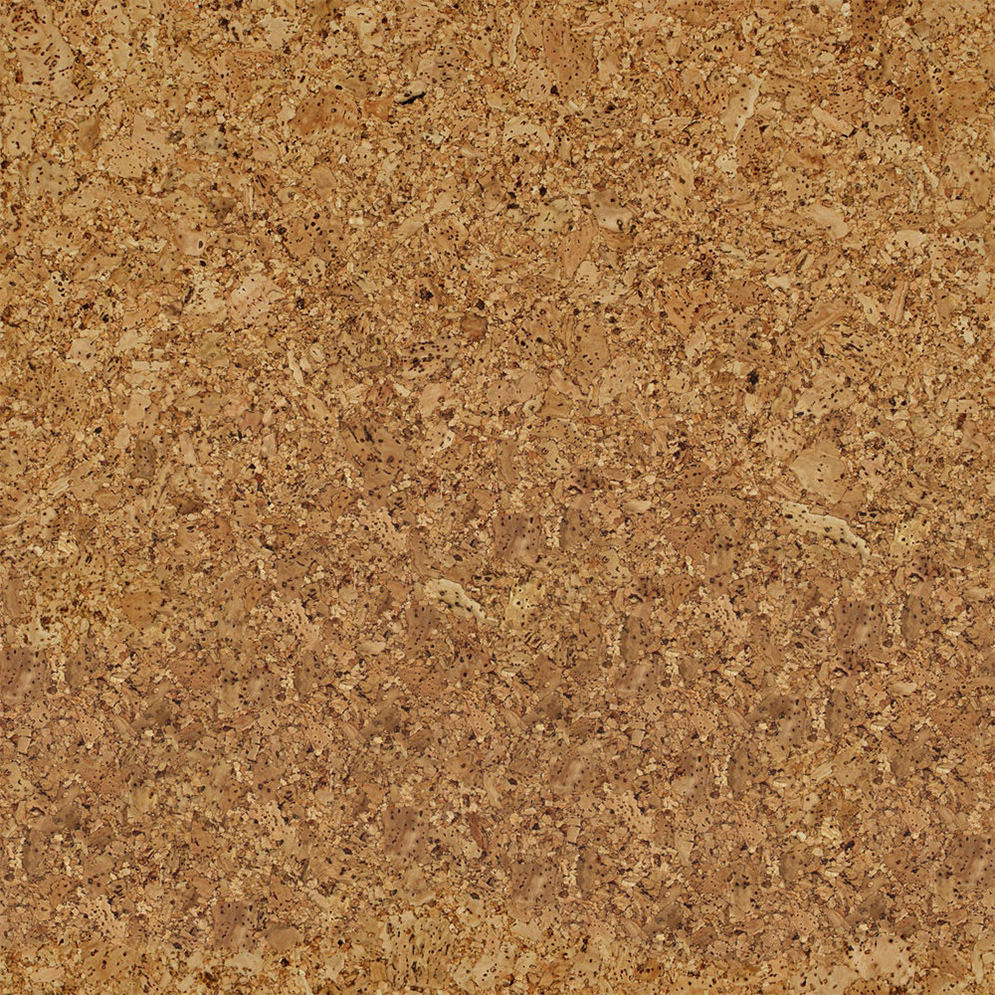 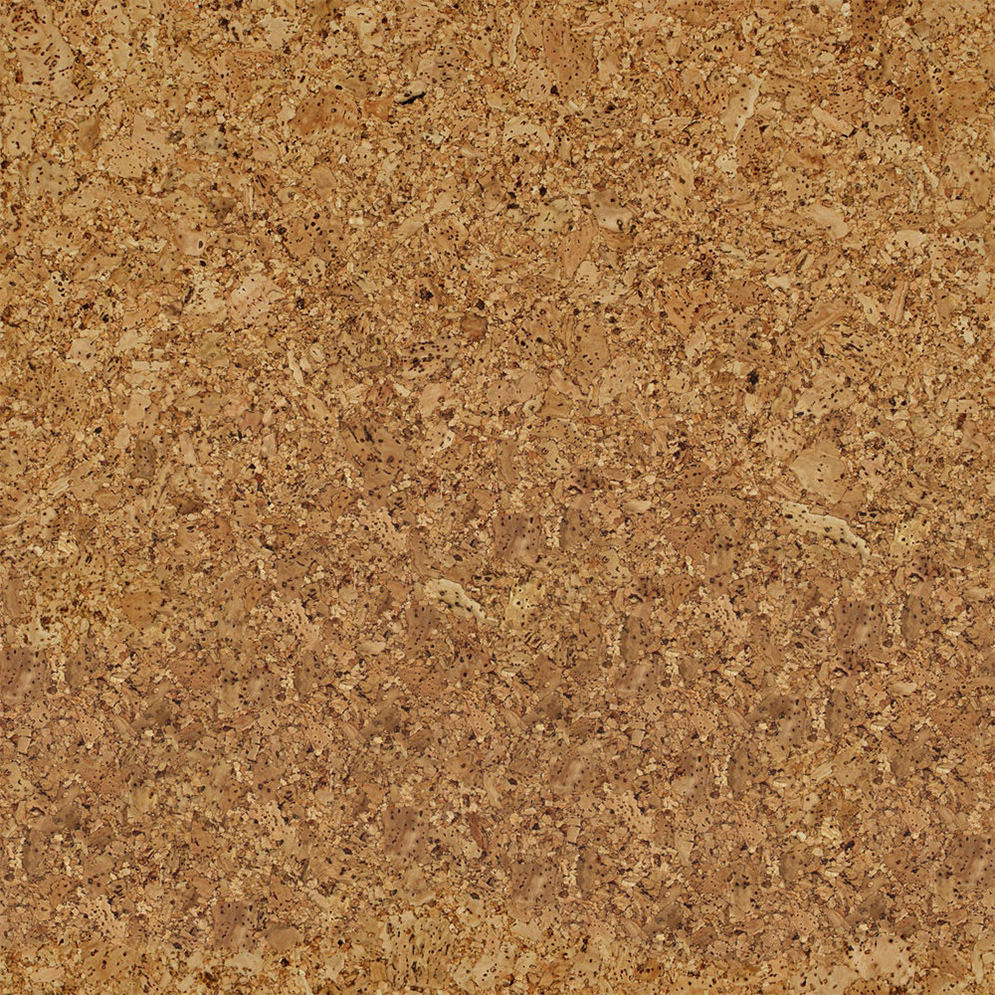 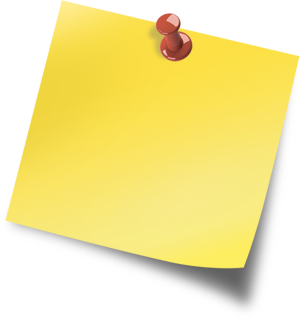 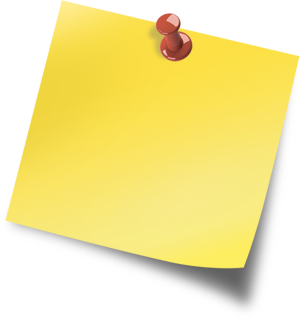 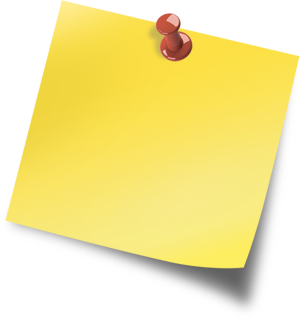 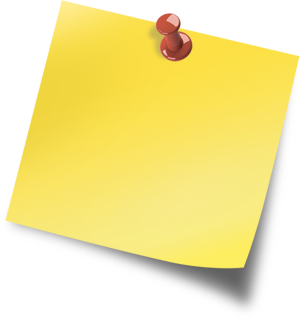 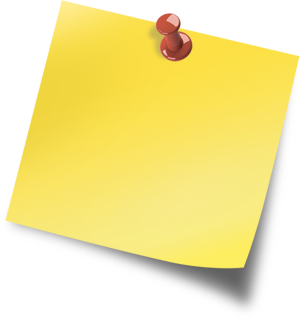 Председатель 
БРСМ
Председатель
старостата
Председатель
студсовета
Председатель 
ППО
Секретарь
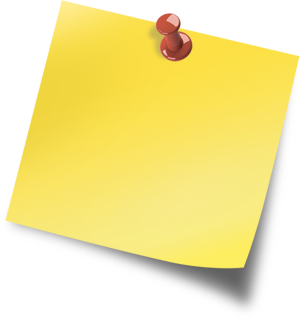 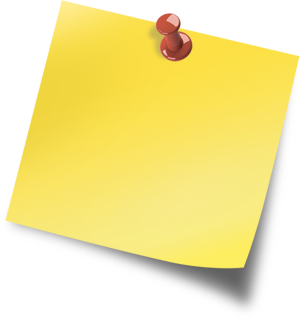 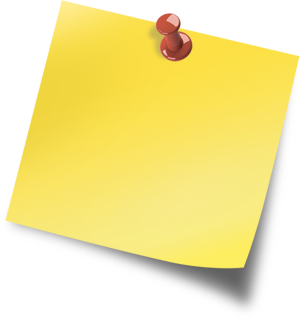 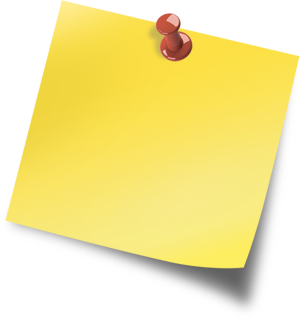 Учебный
сектор
Информационно-
пропагандистский
Культурно-
массовый
сектор
Научно-
исследовательский
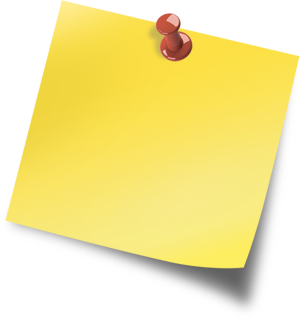 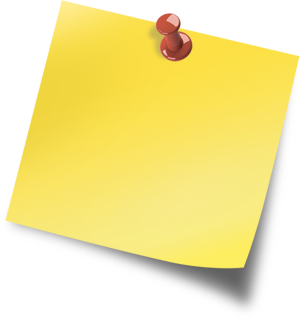 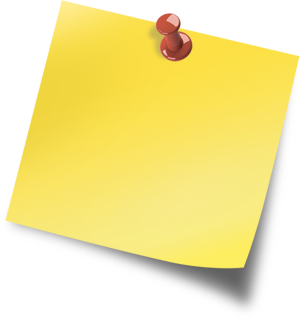 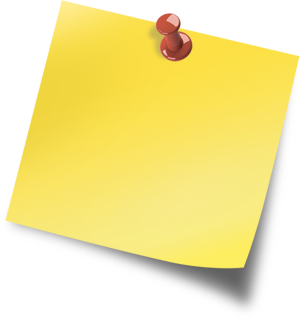 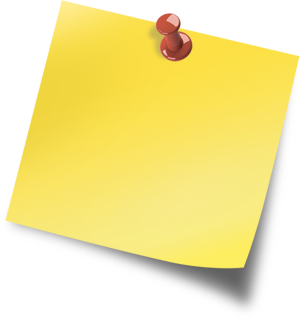 Сектор по работе
с иностранными
учащимися
Жилищно-
бытовой 
сектор
Редколлегия
Спортивный
сектор
Организационный
сектор
ОСНОВНАЯ ЦЕЛЬ СТУДЕНЧЕСКОГО СОВЕТА
Объединение и координация усилий всего коллектива студентов факультета, направленных на:




Информационно-пропагандисткий сектор




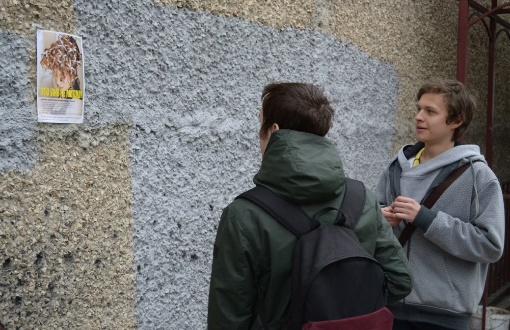 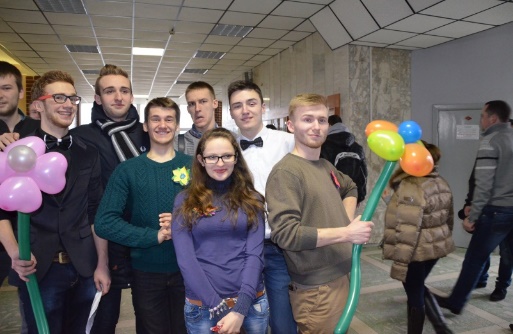 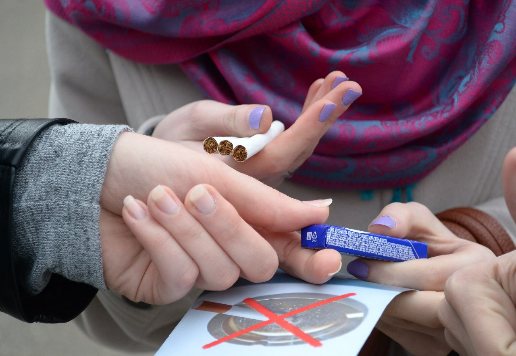 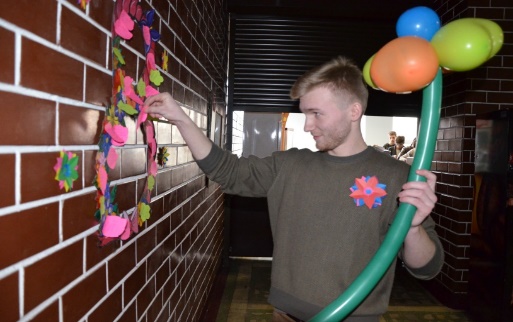 Организационный сектор






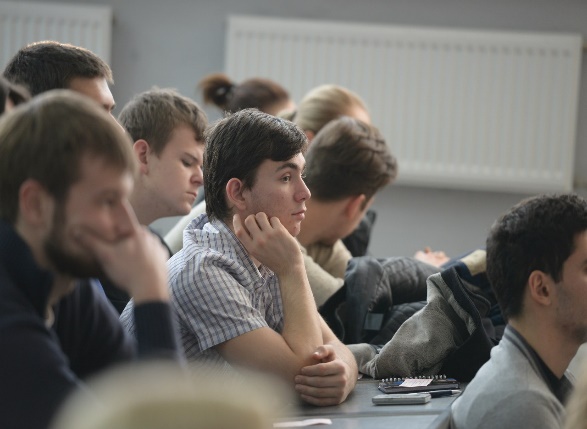 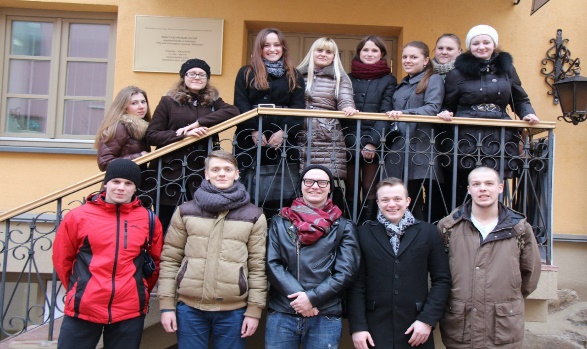 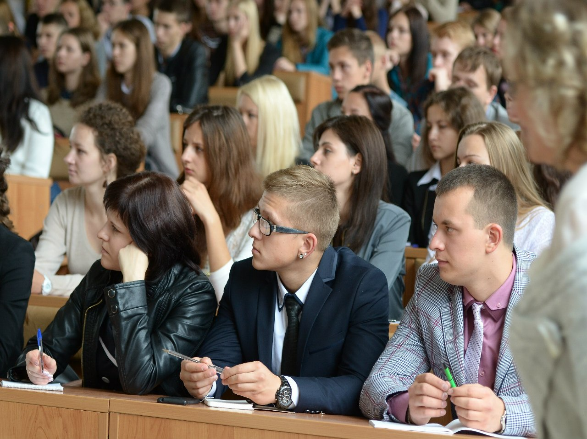 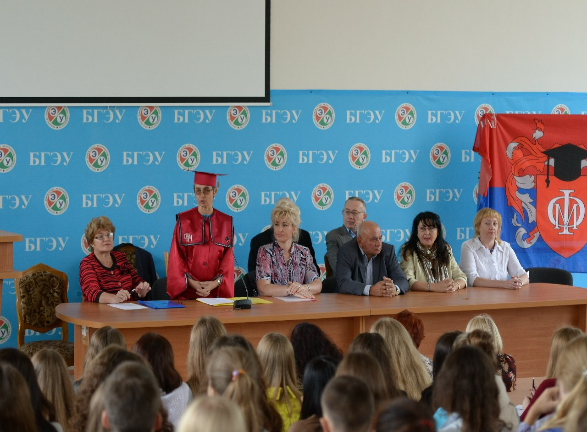 Учебный сектор






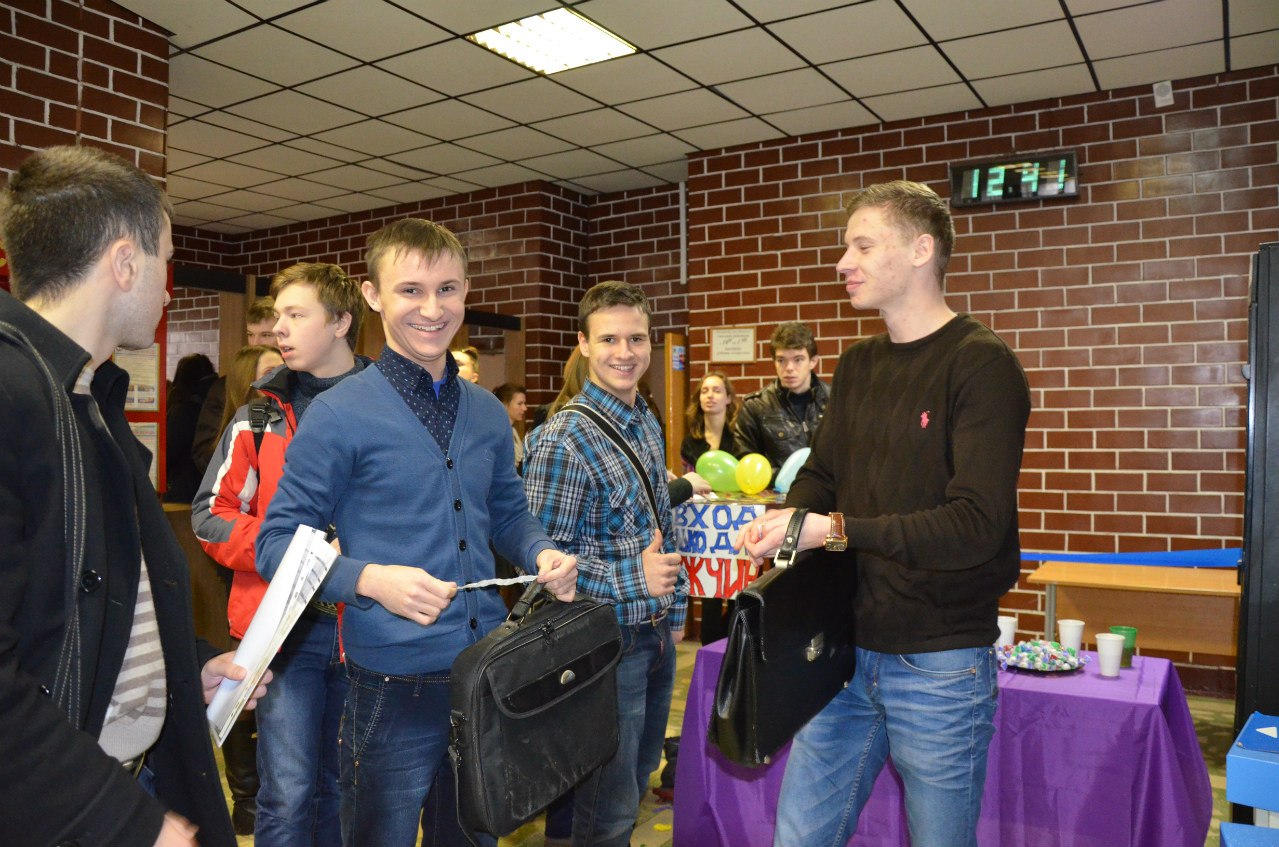 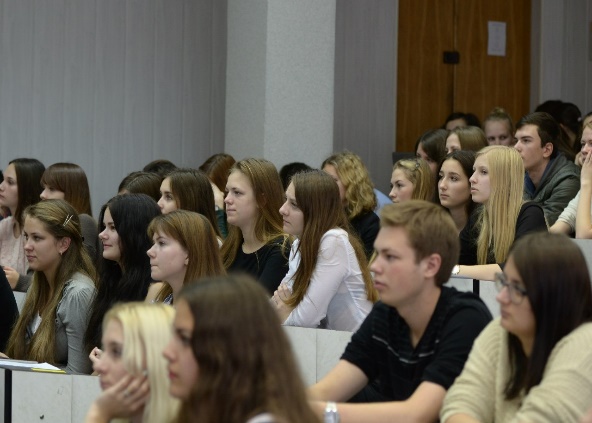 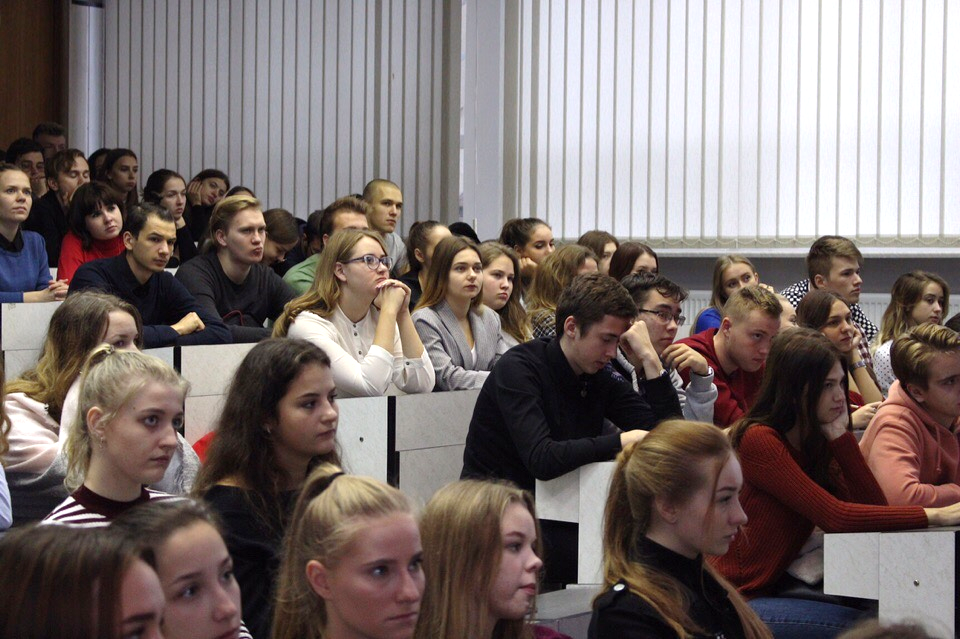 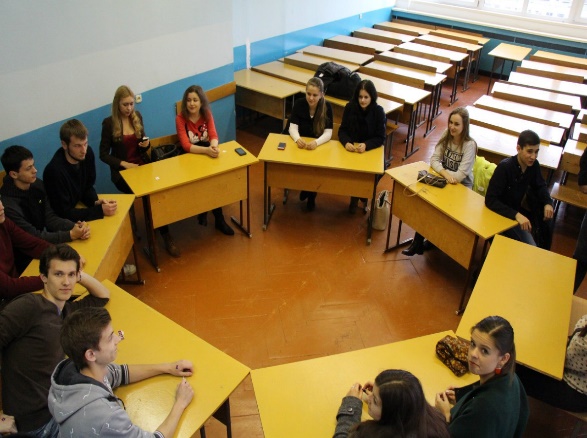 НАУЧНЫЙ сектор





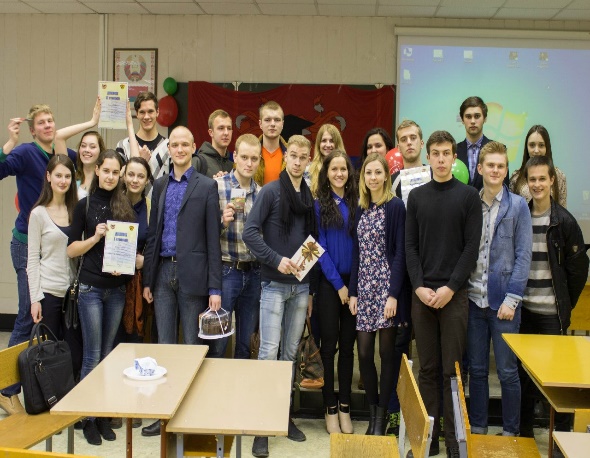 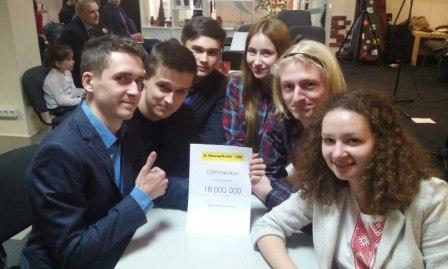 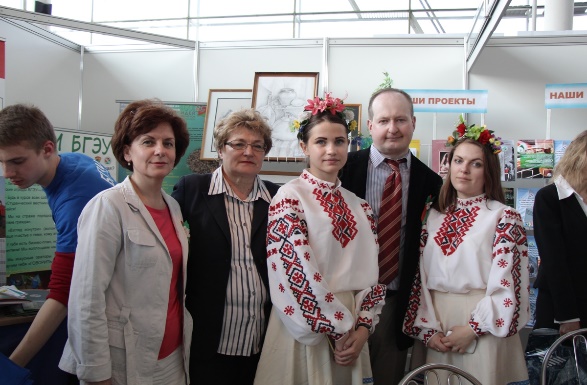 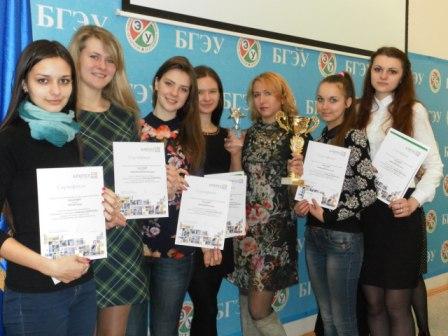 Культурно-массовый и спортивный сектор





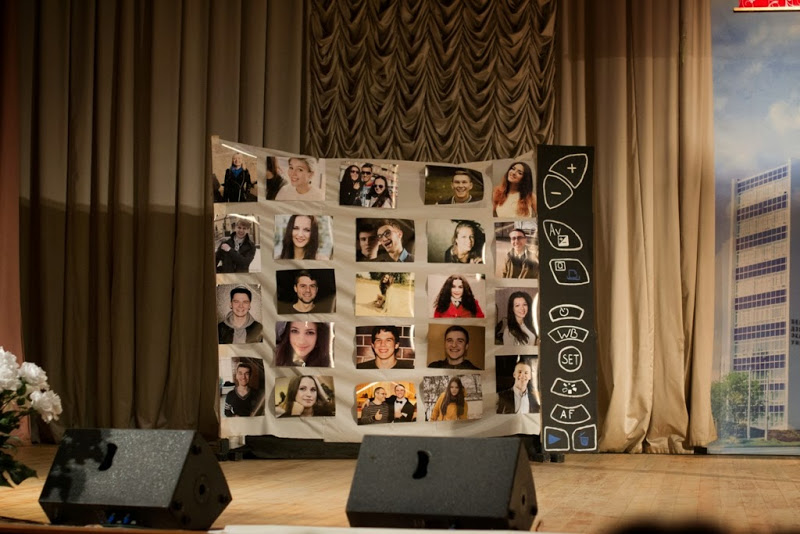 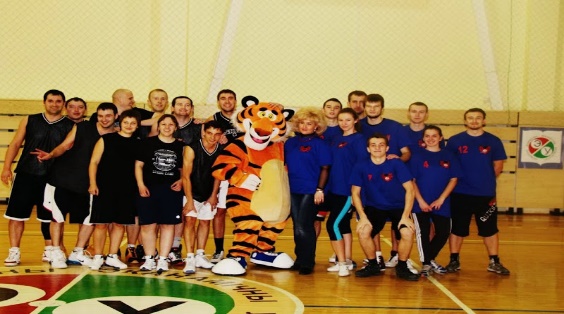 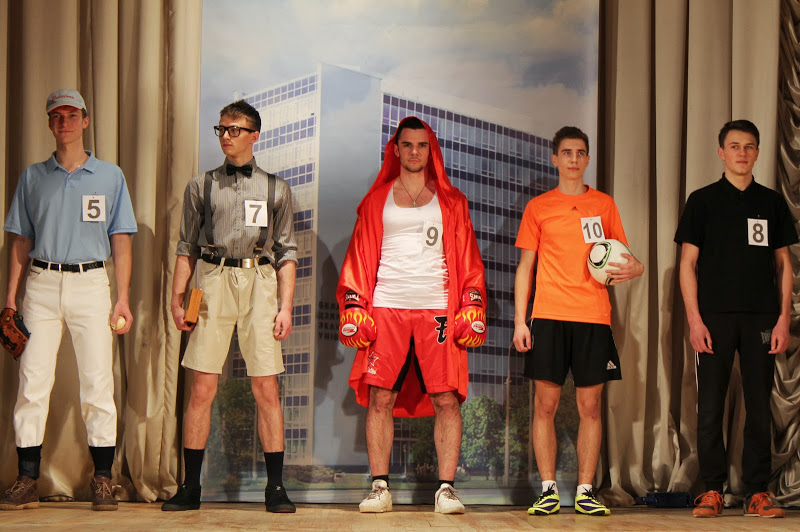 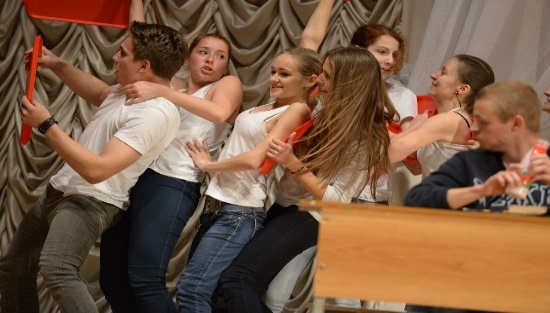 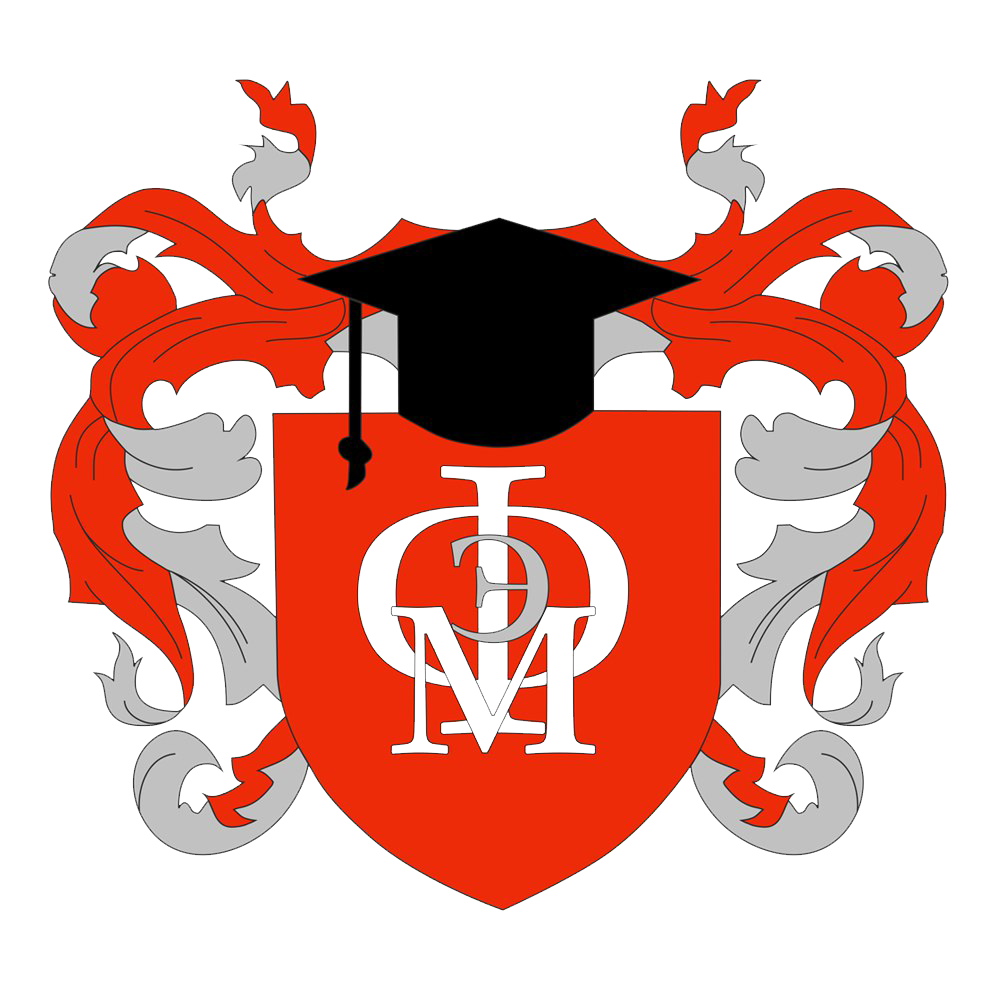 Лучше ФМ может быть только ФЭМ